PebblesDB: Building Key-Value Stores using Fragmented Log-Structured Merge Trees
Raju, P., Kadekodi, R., Chidambaram, V., & Abraham, I. (2017, October). In Proceedings of the 26th Symposium on Operating Systems Principles (pp. 497-514). ACM.
2021. 03. 10
이 광 희
Introduction
Background
Key-Value Store
LSM-tree
Issue
FLSM(Fragmented LSM)
Evaluation
2
1. Introduction
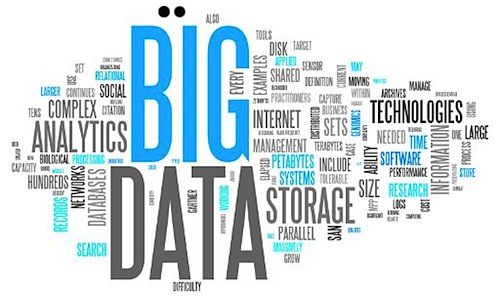 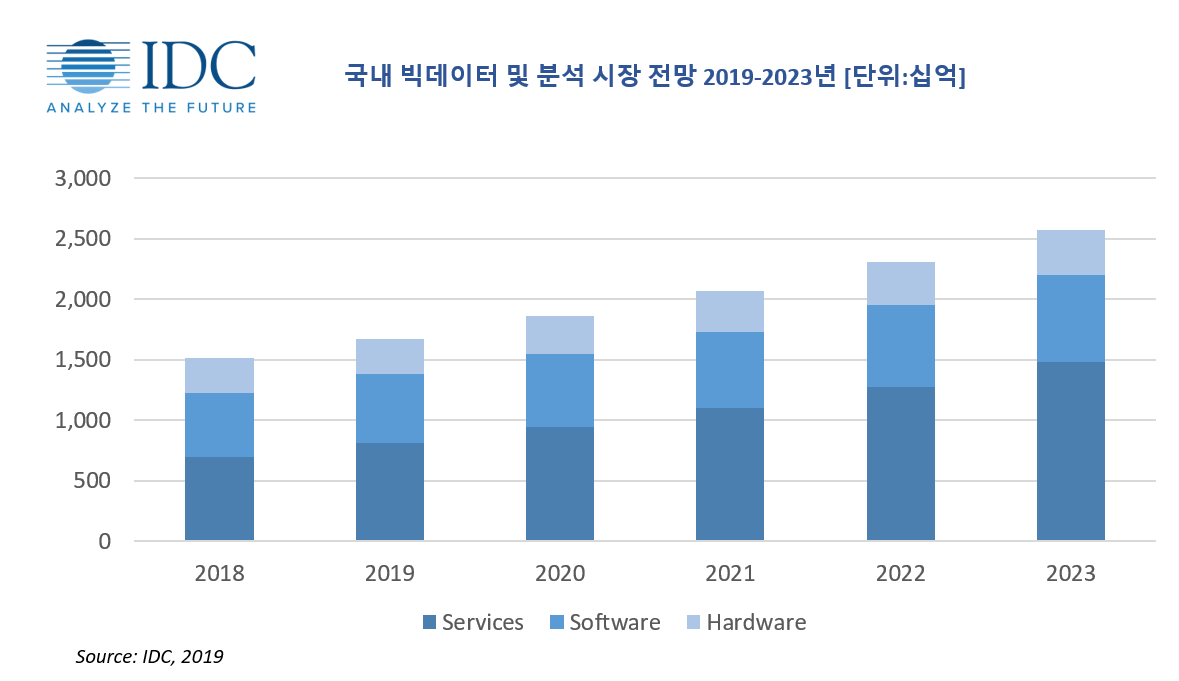 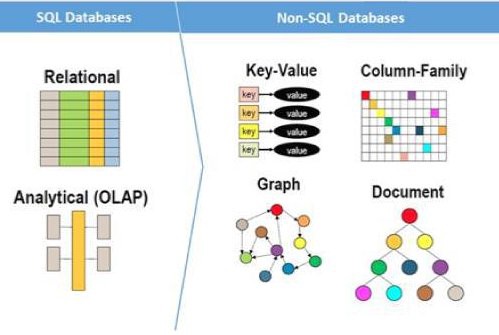 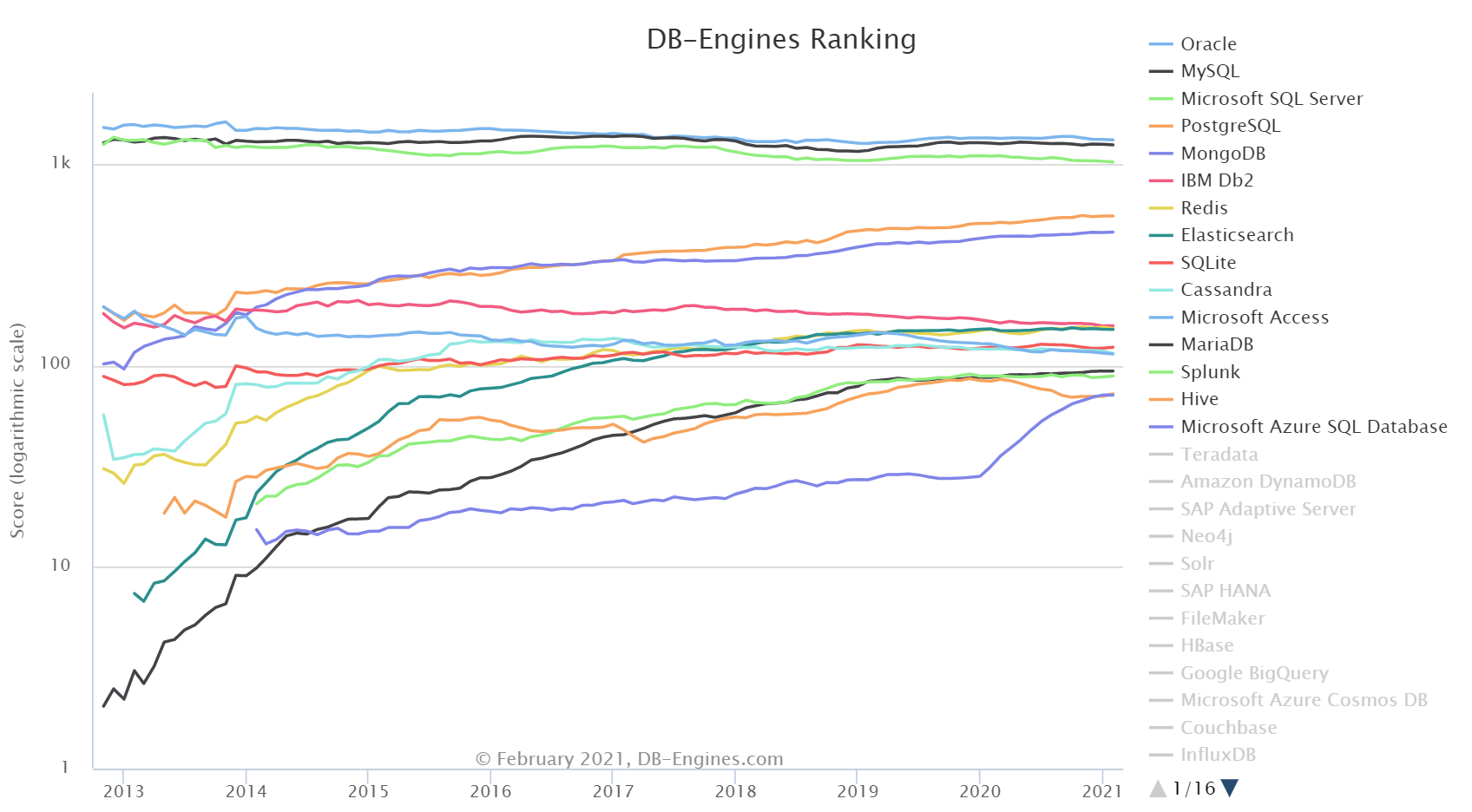 3
2. Background – Key-Value Store
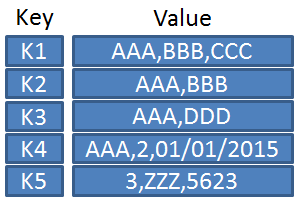 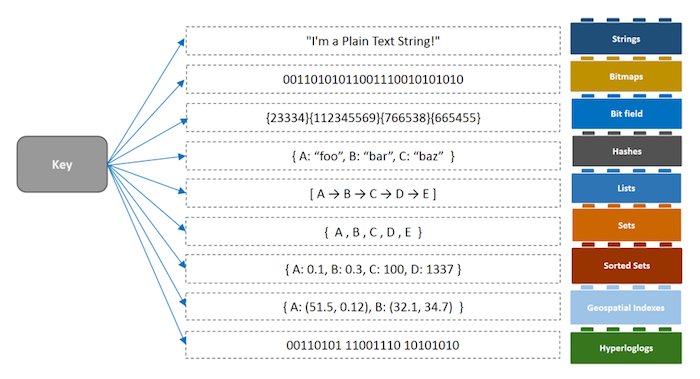 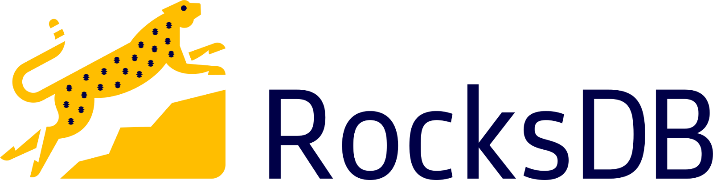 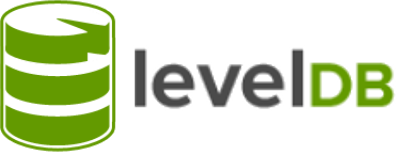 4
2. Background – LSM-tree
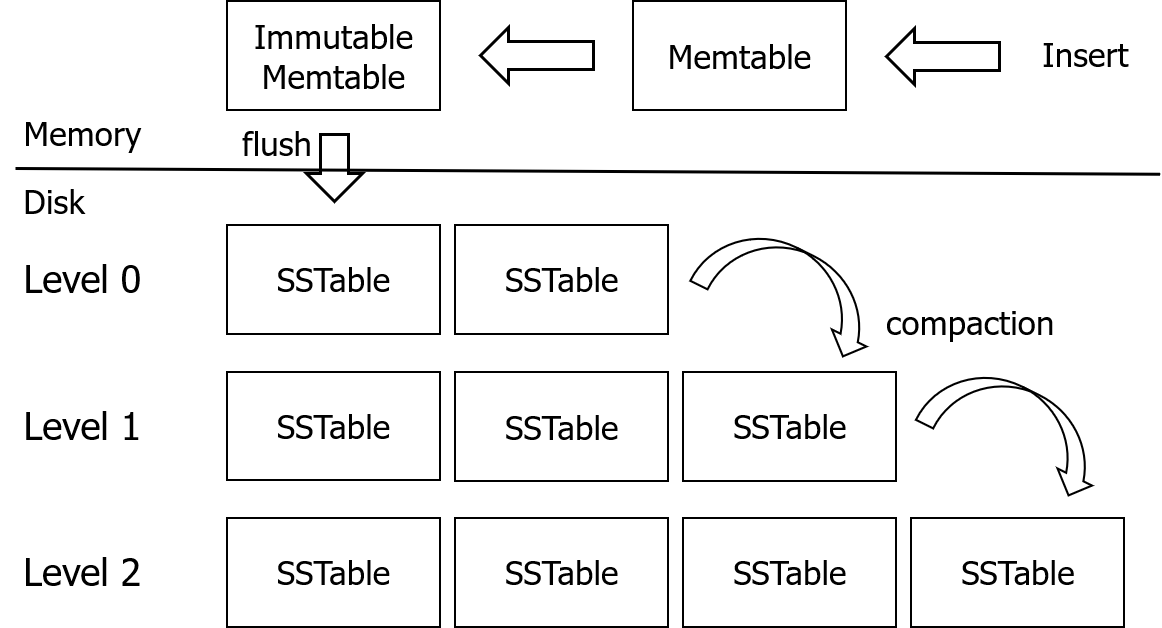 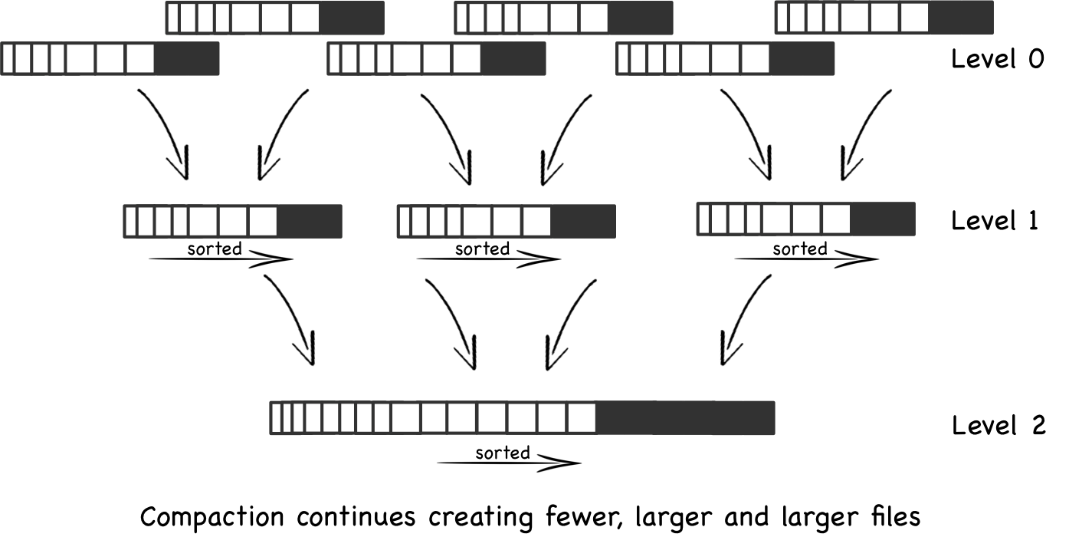 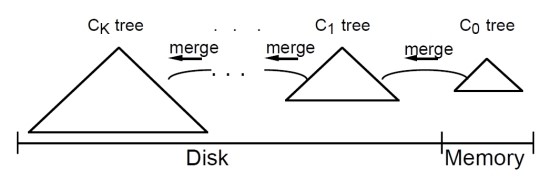 5
2. Background – LSM-tree
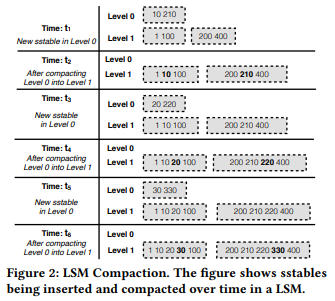 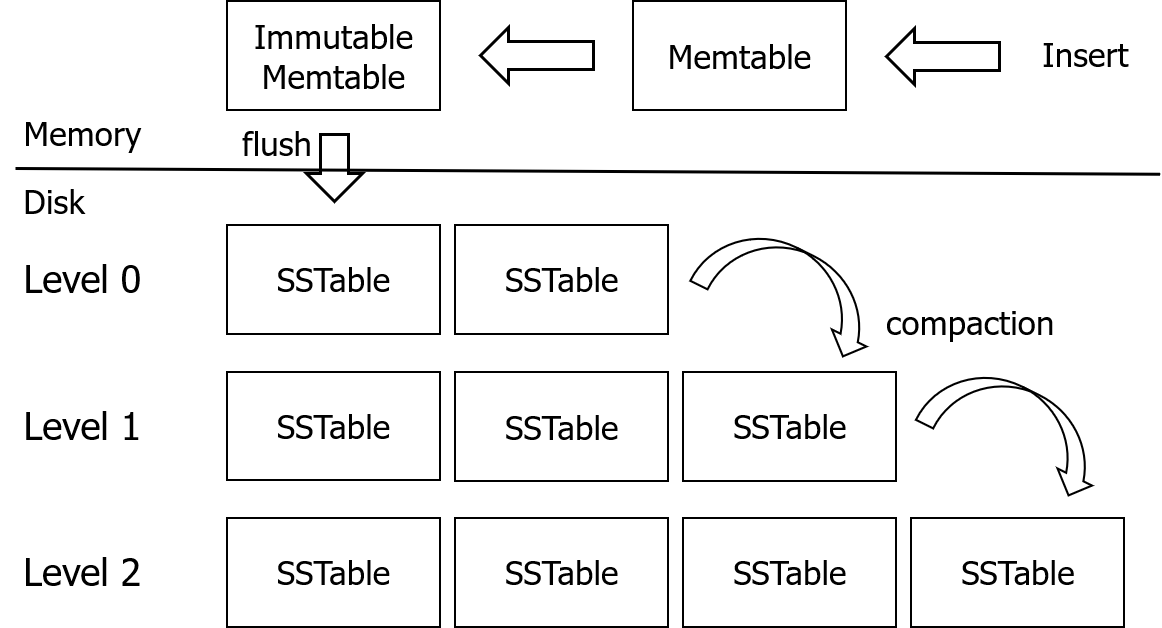 6
2. Background – LSM-tree
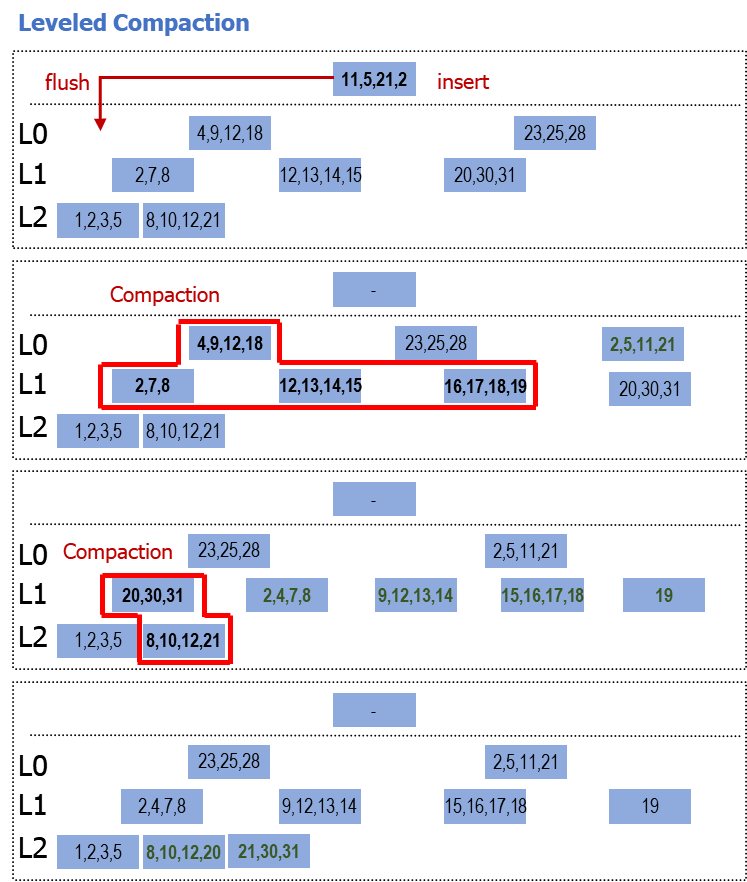 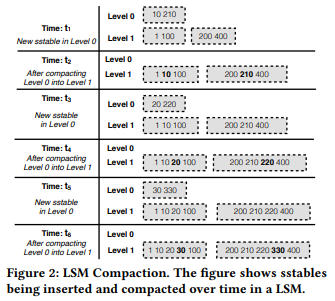 7
3. Issue
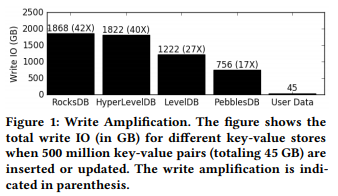 Compaction Overhead

1 회의 Compaction이 발생할 때 추가적인 Read/Write 횟수


Read Performance

Data를 찾기 위해 모든 Level Scan
Compaction Overhead

1 회의 Compaction이 발생할 때 추가적인 Read/Write 횟수


Read Performance

Data를 찾기 위해 모든 Level Scan
8
3. Issue
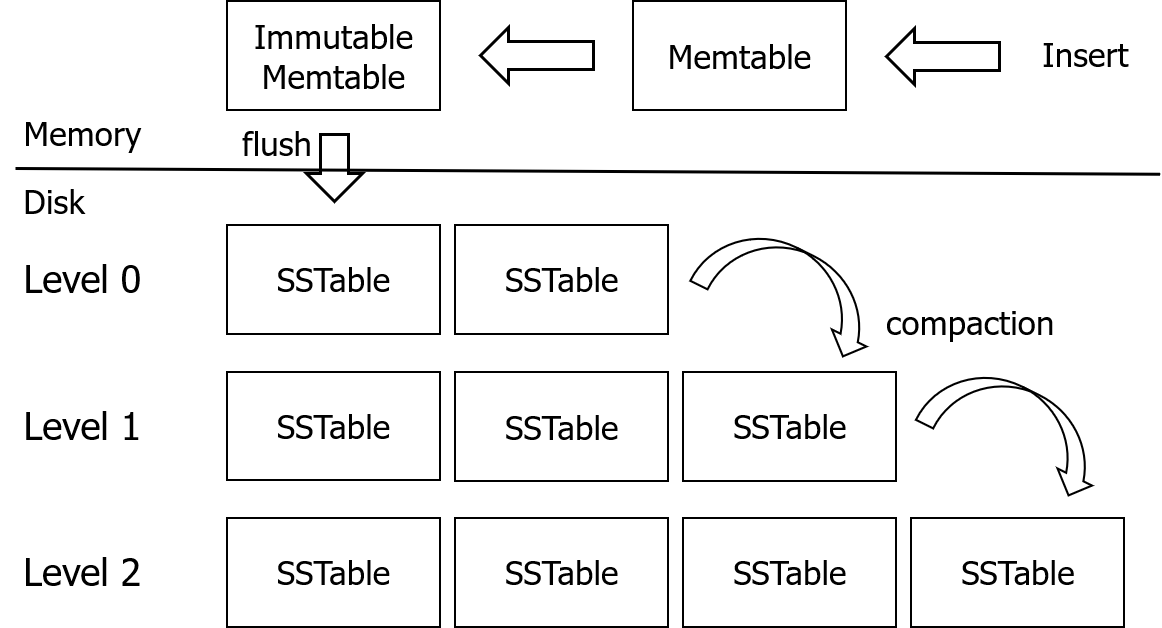 Compaction Overhead

1 회의 Compaction이 발생할 때 추가적인 Read/Write 횟수


Read Performance

Data를 찾기 위해 모든 Level Scan
Compaction Overhead

1 회의 Compaction이 발생할 때 추가적인 Read/Write 횟수


Read Performance

Data를 찾기 위해 모든 Level Scan
9
4. FLSM(Fragmented Log-Structured Merge Trees)
Key Idea

Key 중복을 통해 Compaction을 지연

Guards 도입
Skiplist
[150]
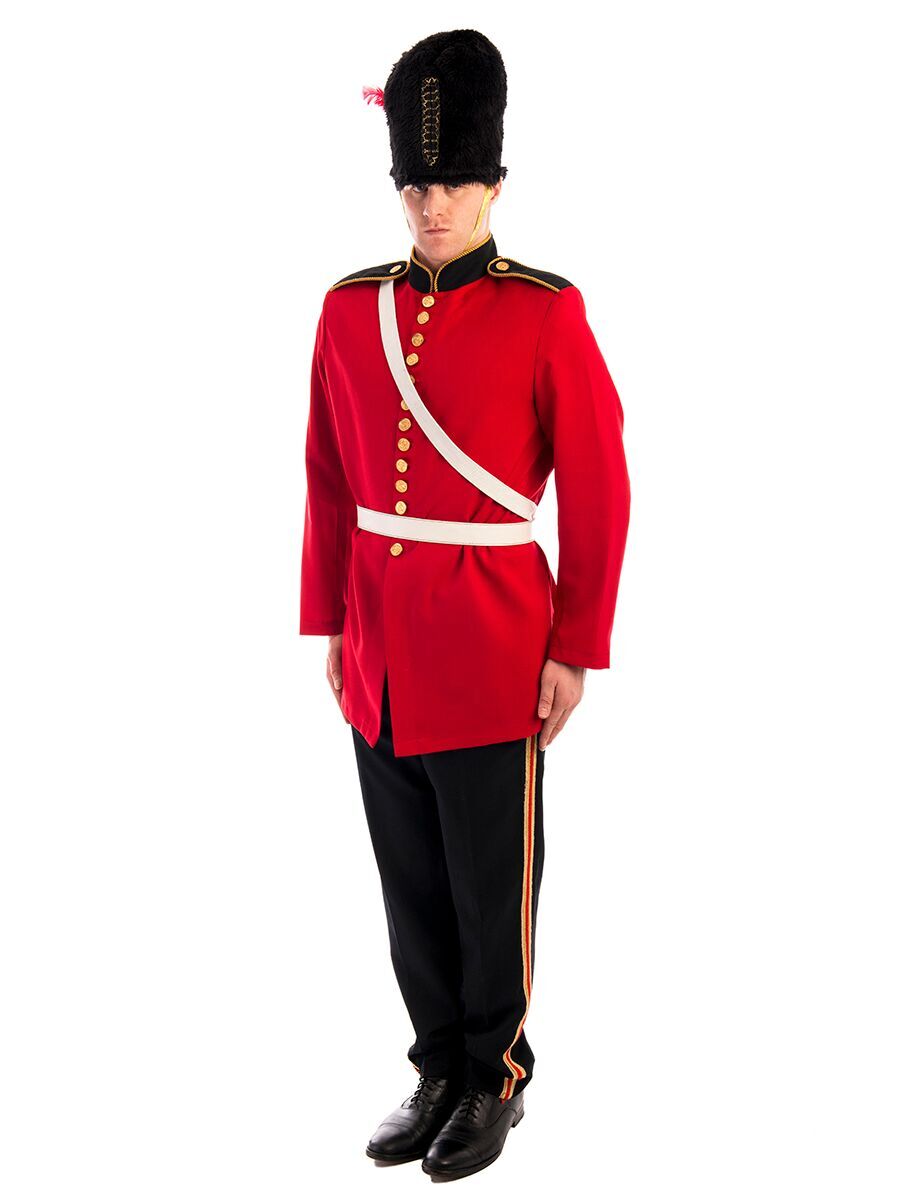 222
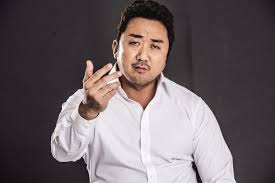 57
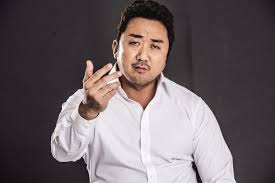 [40]
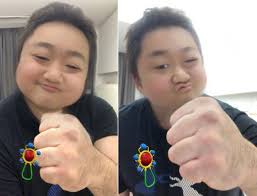 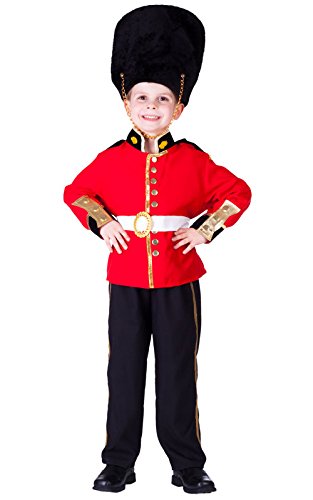 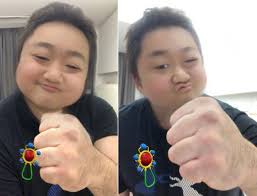 5
10
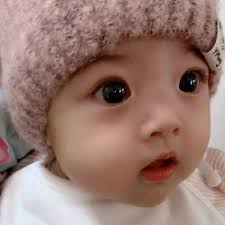 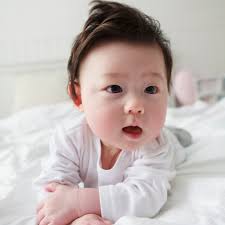 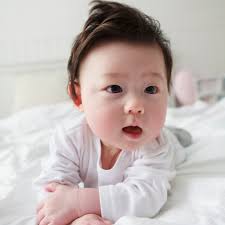 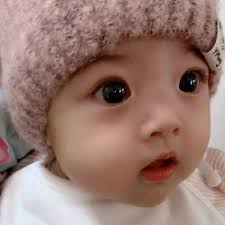 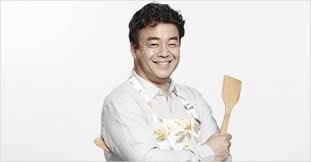 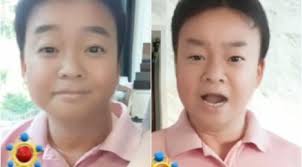 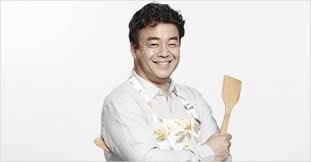 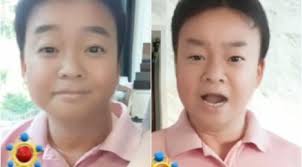 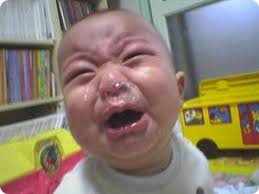 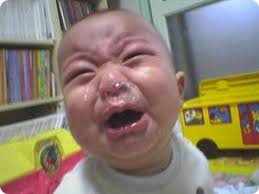 315
115
28
10
4. FLSM(Fragmented Log-Structured Merge Trees)
Skiplist
계층의 개수 -  P – ½, ¼ / 시간복잡도: O(logN)
11
4. FLSM(Fragmented Log-Structured Merge Trees)
FLSM – Guards Selecting
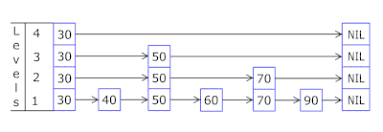 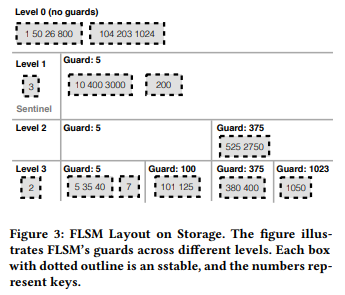 Worstfit
1 Guard – All SSTable

Guard Probability
1/10
Level / Guard = Probability up

Guard Maximum Number SSTable
max_sstables_per_guard
= 1 ( LSM-tree )
12
4. Evaluation
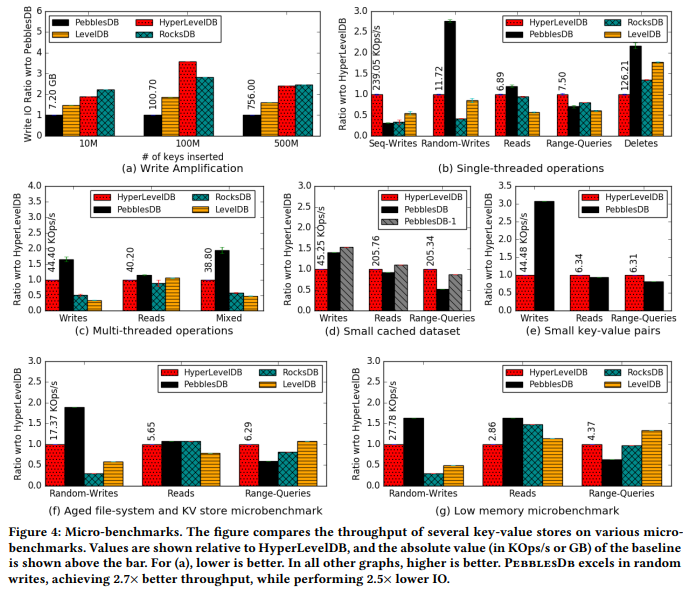 4. Evaluation
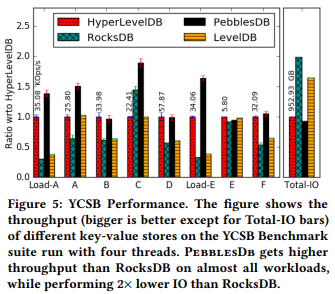 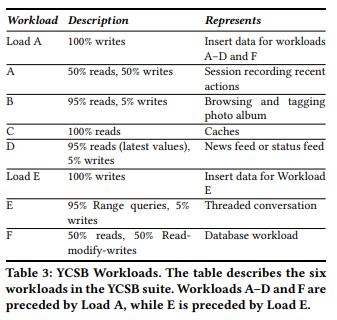 4. Conclusion
Compaction Overhead

1 회의 Compaction이 발생할 때 추가적인 Read/Write 횟수


Read Performance

Data를 찾기 위해 모든 Level Scan
Key Idea

Key 중복을 통해 Compaction을 지연

Guards 도입
Skiplist
Thank You!
2021. 03. 10
이 광 희
[Speaker Notes: Thank you.]